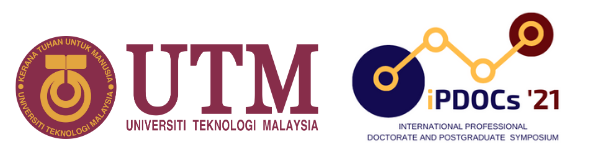 Poster format
Title of research, Background
Brief Literature Review
Methodology and Results
Conclusion
Authors information